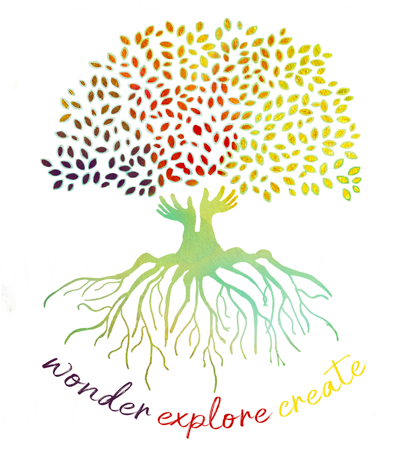 Discovery19
How can we explicitly plan for developing student learning across the play continuum? 

May 21st 2019
Exploring the play continuum and the learning  continuum
What do these look like in Discovery?
How can we support students to move along these continuums?
What is the role of play in Discovery?
Discovery is about self-directed learning
It is mostly playful
Play is the entry point
But we don’t refer to it as developmental play or play-based learning
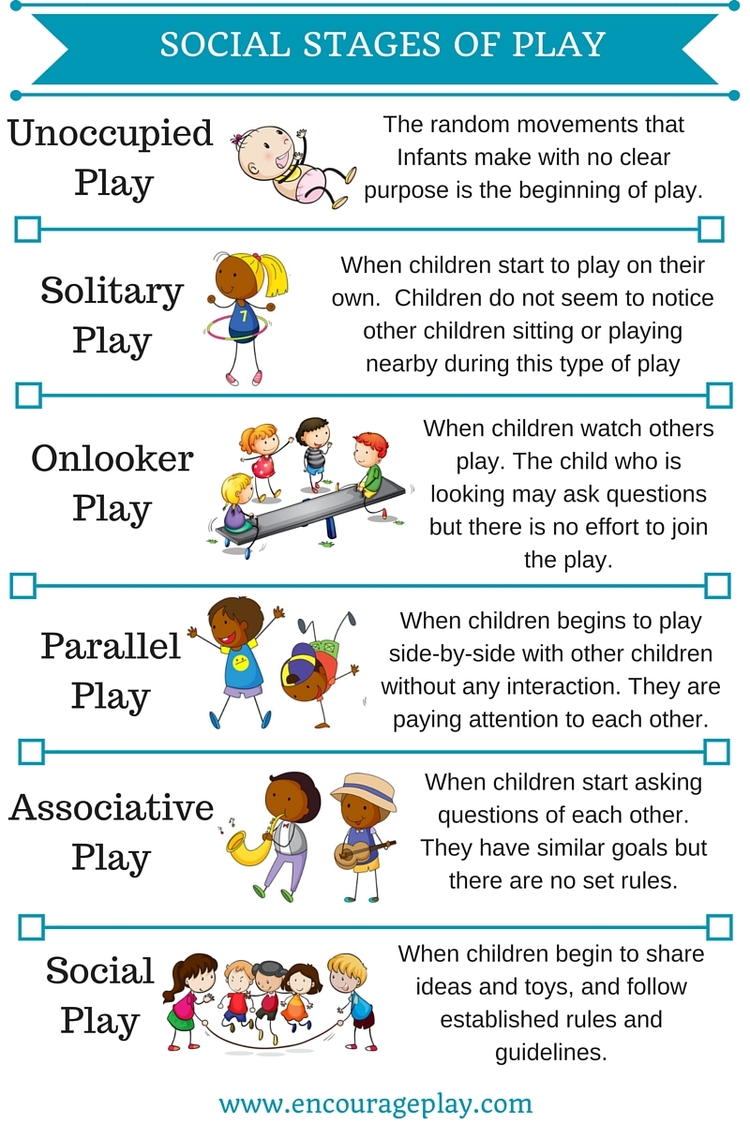 Parten’s stages 
of play
Mildred Parten’s (1932) research is still cited today. She researched the development of social play in children (2-5 years of age). She discovered that a child’s development of his/her social skills is reflected in the way they play. She also found that once a child has developed the ability to participate in a particular stage of social play, he/she will use different variations and combinations of that stage, and earlier stages, throughout play.
Can you identify particular children you work with who sit along this continuum?
What about the kids who appear ‘stuck’?

Why might they be ‘stuck’?

How do we move children along the play continuum?
What does the continuum of LEARNING look like in Discovery?
Match and sequence the descriptors to build a picture of how the child is developing
Beginning
Developing
Extending
What would you add or change to build a comprehensive picture?
Building stamina
Curiosity and creativity
Emergent inquiries
Metacognitive thinking
Mastery of skills
Play is the entry point
Extended projects
What comes after? 
How will they continue to ‘exercise’ their experience of self-directed learning?
What comes before? What is their pre-school experience?
What can teachers do to support students along through this continuum?
Continuity of Learning 
by Luke Touhill
What key points does Luke Touhill make about how to ensure continuity and development of learning?

What are the implications for us? How can we act on these ideas in our own settings?
Summary of key points
More fluidity across the day- connected and integrated learning opportunities
Extended opportunities for exploration
Not continually changing materials and experiences and allowing children to re-engage and master materials and ideas
Open-ended and rich opportunities, not closed tasks
Leaving things set up, not packing them all away therefore allowing them to sustain and build on ideas
Building relationships with students enables the adults to engage children in meaningful and significant learning
Development of a permanent ‘maker table’ to encourage children to make their own resources
Discovery Walk
11.30am - 12.00pm

What evidence did we see of stages of play or the learning continuum?

How were learning areas/opportunities set up strategically to support this?
Design strategies for ‘engineering’ deep learning in Discovery
How can we be strategic in our planning and ‘teaching’ during Discovery in order to support children to move along the learning continuum?
‘Leverage points’
Introductions and share times

The learning environment

Provocations and invitations

Assessment for learning opportunities

Making strong connections to Literacy, Maths, Inquiry etc.

Introducing ‘extended projects’
Introductions and Share Times: Whole class
Share time is an opportunity to Notice and name the learning: making learning visible (and audible)
Showcase some great ideas, strategies, behaviours demonstrated by some children that you would like to further encourage.
The Introduction focusses the students into a particular aspect of their learning, and sets the scene (tuning in) for the Discovery time.
Introductions are strategic, focussed and planned. They are an opportunity to establish high expectations and rigour in the learning.
How are you deciding on the focus for introductions and share times? Are you using these times for explicit teaching and modelling of more sophisticated skill sets or ideas and behaviours?
The Learning Environment
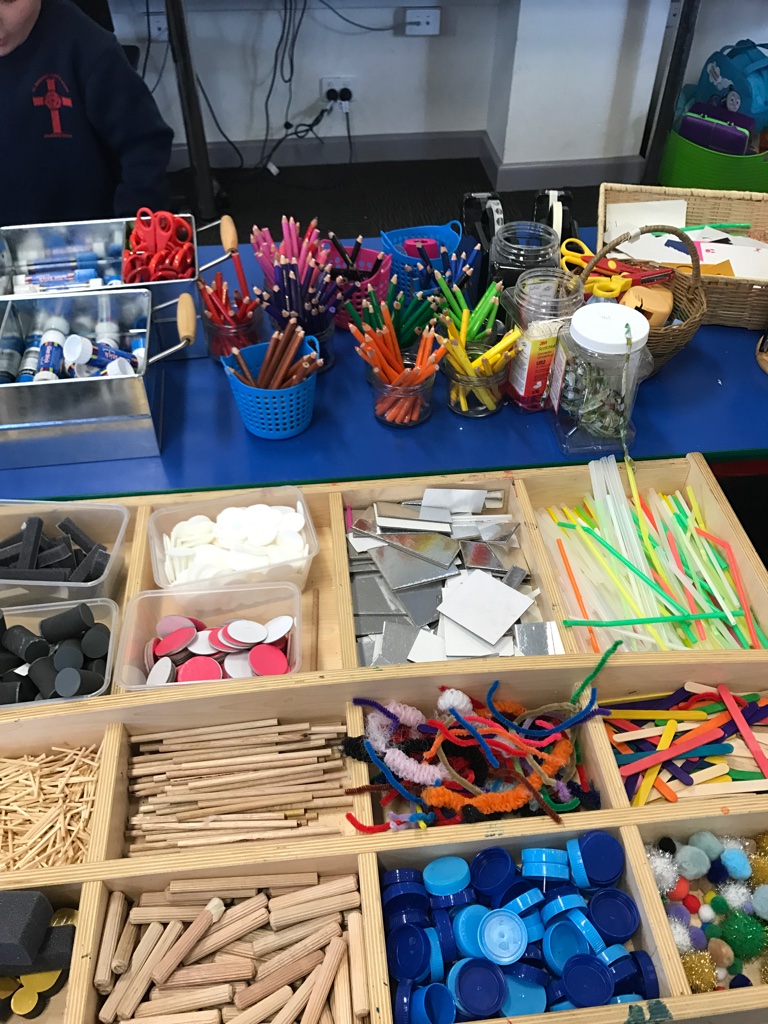 Creating a balance of areas that students can access and use for their own purposes that exist in their own minds, as well as creating areas that spark ideas for kids and stimulate new ideas, taking them beyond where they are already operating.
Stimulating but not cluttered or overpowering
Permanent areas….. Purposeful areas
Quality materials, attractive, inspiring
Developmentally appropriate resources
Purposeful Areas
Construction
Dramatic Play
Arts Play
Outdoor Play
Opportunities to Practise skills
Opportunities for Investigation
Quiet areas
Collaborative areas
Are you offering a range of open-ended possibilities?

How are children able to access resources and materials in an ongoing manner?

Is the environment attractive and enticing?

Whom does this environment serve?
How can the environment encourage independence?
Thoughtful provocations and invitations
Can be invitational (entice them, or plant seeds) or can be a more intentional and compelling provocation
Can be introduced from the beginning to provoke students in particular ways
Can be introduced as a result of watching and listening (working theories)
Can be artefacts, materials, books, questions, visuals, could be something that’s not there
Your words and actions can be provocations (groups or individual)
And interventions???

When and how do we intervene? When do we stand back and let it flow? 
Don’t let them flounder. Differentiated support and challenge (know your kids)
Creating high quality work: Setting high expectations. Specific skills sets eg for construction, art, dramatisation, tinkering
What place do invitations and provocations have in your planning?

How are you watching and listening to children so you can add in provocations?
Assessment (for and of learning)
What are the possibilities?
What are we looking for? Being specific and selective, knowing our stuff!!! (CCT)
How do we do it? How will we record? Checklists, observations, anecdotal notes, learning conversations, self-assessment, photographs
What do we do with the information? Feedback, goal-setting, communicating with parents eg seesaw, displays. Discussion with colleagues. Informing future planning.
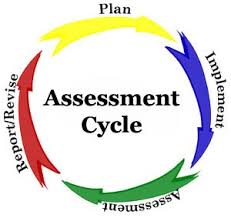 How does assessment inform your planning of Discovery?
Making strong connections to Literacy, Maths, Inquiry etc.
aka integrating more seamlessly, aka ‘continuity of learning’
Recognising the learning that happens throughout Discovery;
Exploring new ideas, practising previously taught skills
Planning for it 
Provoking it
Making connections visible to students
Assessing it (see previous !!! Just because not every student might engage with this doesn’t mean we can’t track it!)
Exploring concepts not tasks
Adding reading writing and math opportunities to every area where applicable (as well as dedicated areas)
Texts, storybooks, information texts
Pen, paper, clip boards
Charts
Vocab
Signs (student made not commercial)
Measuring tools (tape measures, clocks, scales, stop watches)
Researching area/tools for developing and extending students
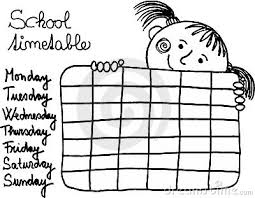 Teacher mindset
Thinking more wholistically about learning and the learner rather than what I need to teach them in Math, in Reading etc…. When else in life do we put things into little boxes to deal with separately???
Tackling the big issue- the constraints of the timetable. How can we be more creative about this and work smarter?
Leaving Discovery ‘set up’ so children can access it at different times of the day
Can you use the materials around the room to;
Show me 5 groups 4
Respond to this text
Show me your understanding
How can you address the timetable more creatively?
Are you maximising connections across the curriculum (and making them explicit)?
Extended projects
What are they? How do we know children are ready to move into more extended projects? How do we introduce them?
Extended Projects
Have a stated goal or intention
Initiated by the child (but can be in response to a nudge from the teacher)
Go beyond a session
Involve discussion/conference with the teacher
Can come from an emergent inquiry
Can be sparked by a desire to make or explore
Developmental not a blanket approach- introduce gradually
Look for good candidates to role model
Apply structure without over scaffolding
Focus on the process over the product
Work towards documenting the process and the learning
Focus as always is on developing students’ capacity to manage their own learning
How can we shape extended projects?
Ease children in to the structure
Determine if they are ready through learning conversations (watch, listen, learn)
Suspend judgement- It’s not always ‘the high achievers’ who take to this first
Use a couple of students as role models and back map the project
Allow students to dip in and out of the process
Emphasise the learning journey not the end product
Celebrate mistakes!!!!
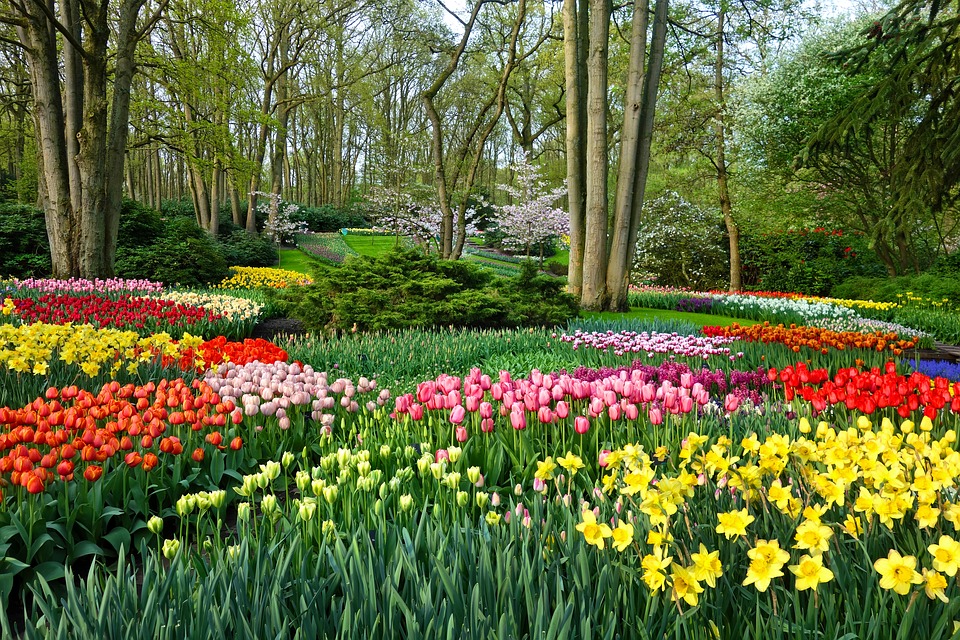 Extended discovery Projects 
Year 2
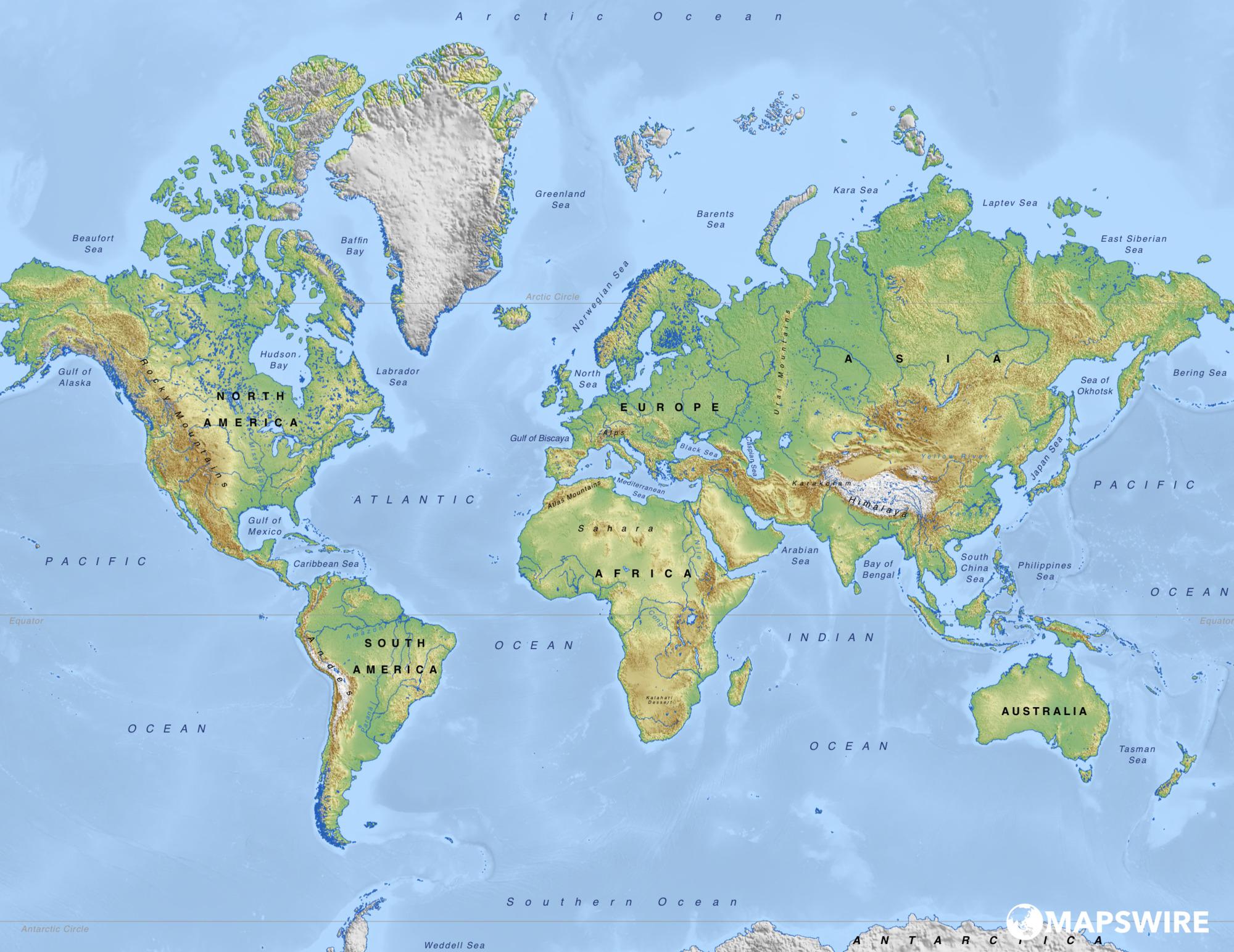 Give them a friendly ‘nudge’
Giving a friendly “nudge”
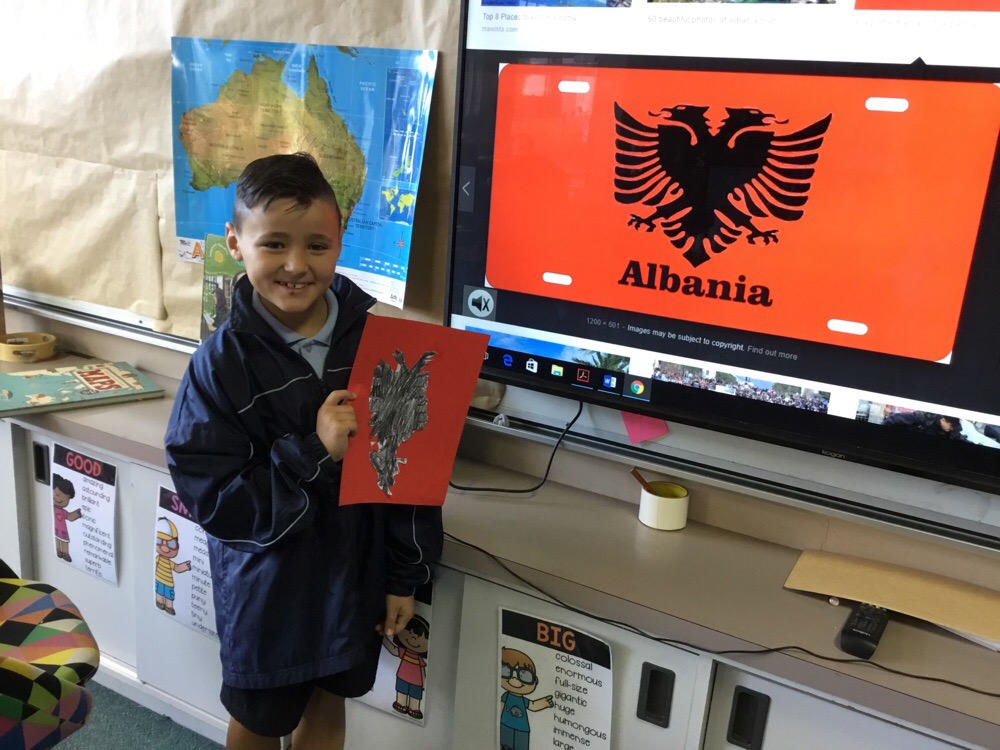 What station does the child seem drawn to?
Engage the child in a chat and find out what they are thinking. 
Give them a friendly nudge… help inspire them! 
Show them a book, look on-line together… give them some suggestions
Let them go… and don’t forget to check in
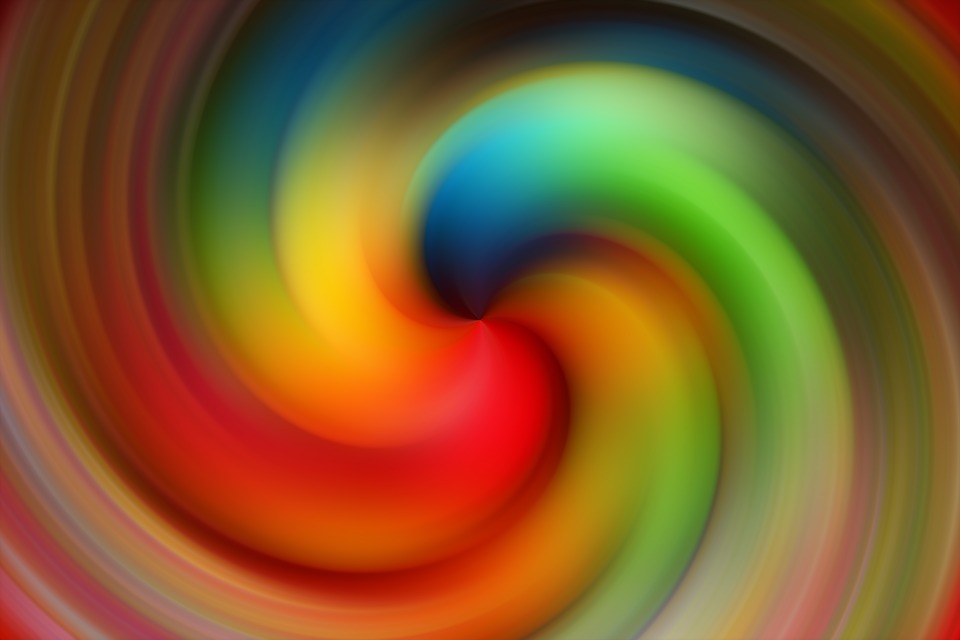 Allow the freedom to incorporate personal interests
Costumes camera person script
director 
timing movement
audience
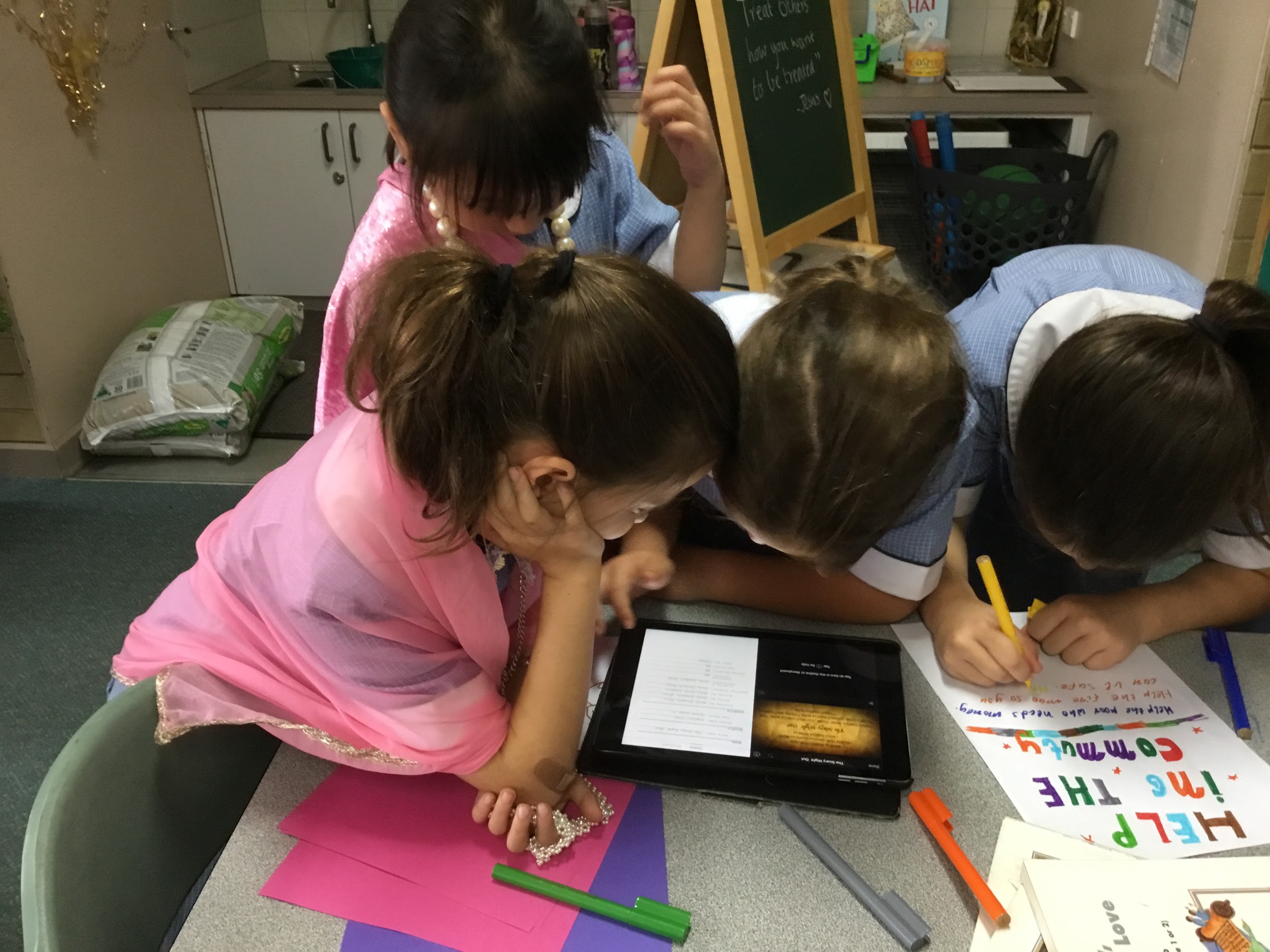 Developing students as self-managing learners beyond Year 2
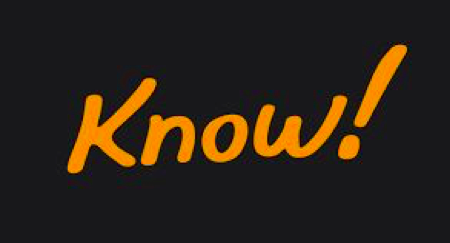 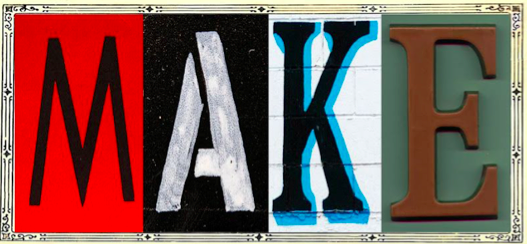 Pathways
If our expectations are rigorous, each of these pathways will lead to questioning and inquiring as well as creativity
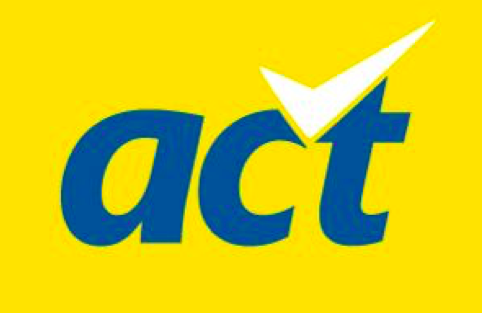 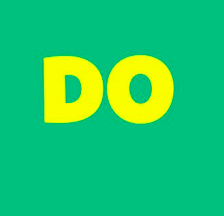 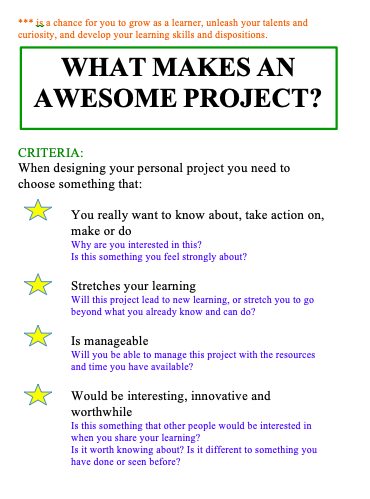 It is critical that each child chooses the right project for them.
This may take some time and they make make mistakes along the way.
Share the ‘why are we doing this’ with them right from the start.
The teacher can provoke, and nudge, and challenge but students need to own, and be accountable for their own decisions.
So what is the learning for students?

Personal management skills
Persistence and resilience
Collaboration
Critical thinking
Creative thinking
Flexibility
Questioning
Reflecting and evaluating
Literacy/communication skills
Mathematical concepts
All students, no matter what their ‘project’ will be engaged in developing learner skills and dispositions
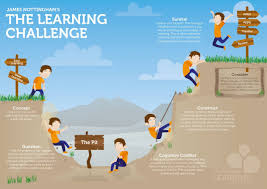 Drilling down- What is the value of particular interactions and areas, and what is possible…
The Arts, tinkering and construction and dramatic play
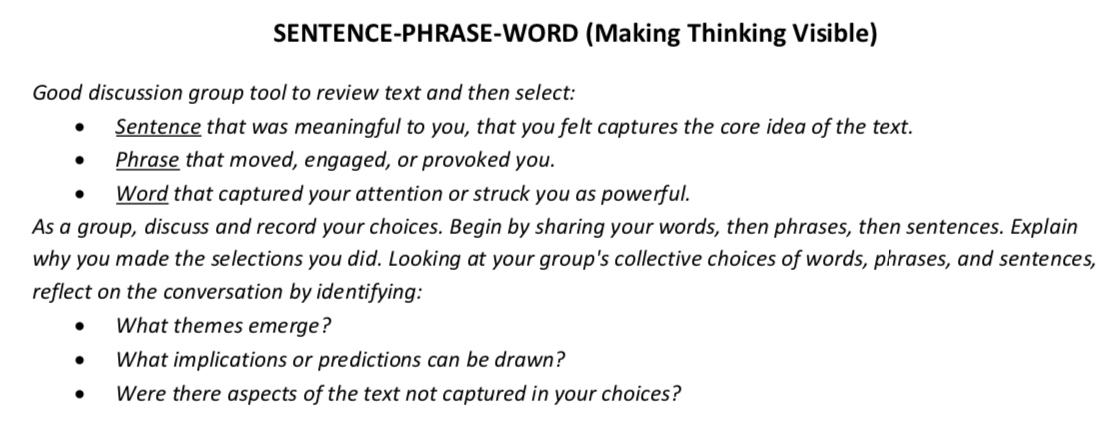 Unpacking the readings
Personal responses to the article: A sentence, a phrase, a word
What are the learning benefits/possibilities of this kind of play?
How can we take the learning deeper through this area/station?
What different contexts for this kind of ‘play’ are possible?
What might an exemplary area/station look like? Design an area/station in small groups and record on the planning template. (Add photos later)
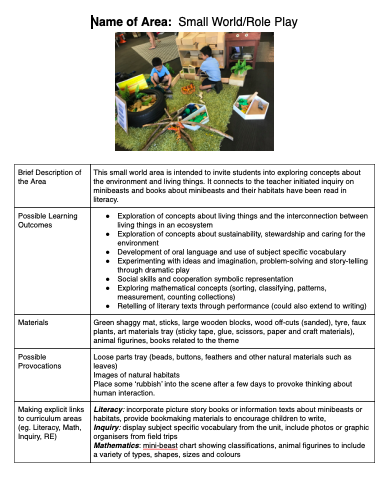 Sharing session
Action Planning
Where to from here for your team?